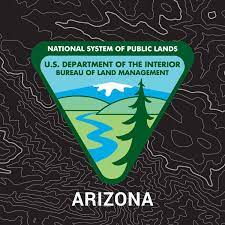 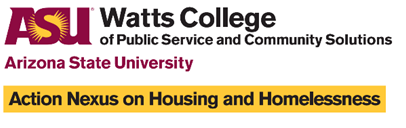 University/Community Partnerships
Arizona State University &
The Bureau of Land Management
Arizona Housing Coalition Annual Conference
3-1-23
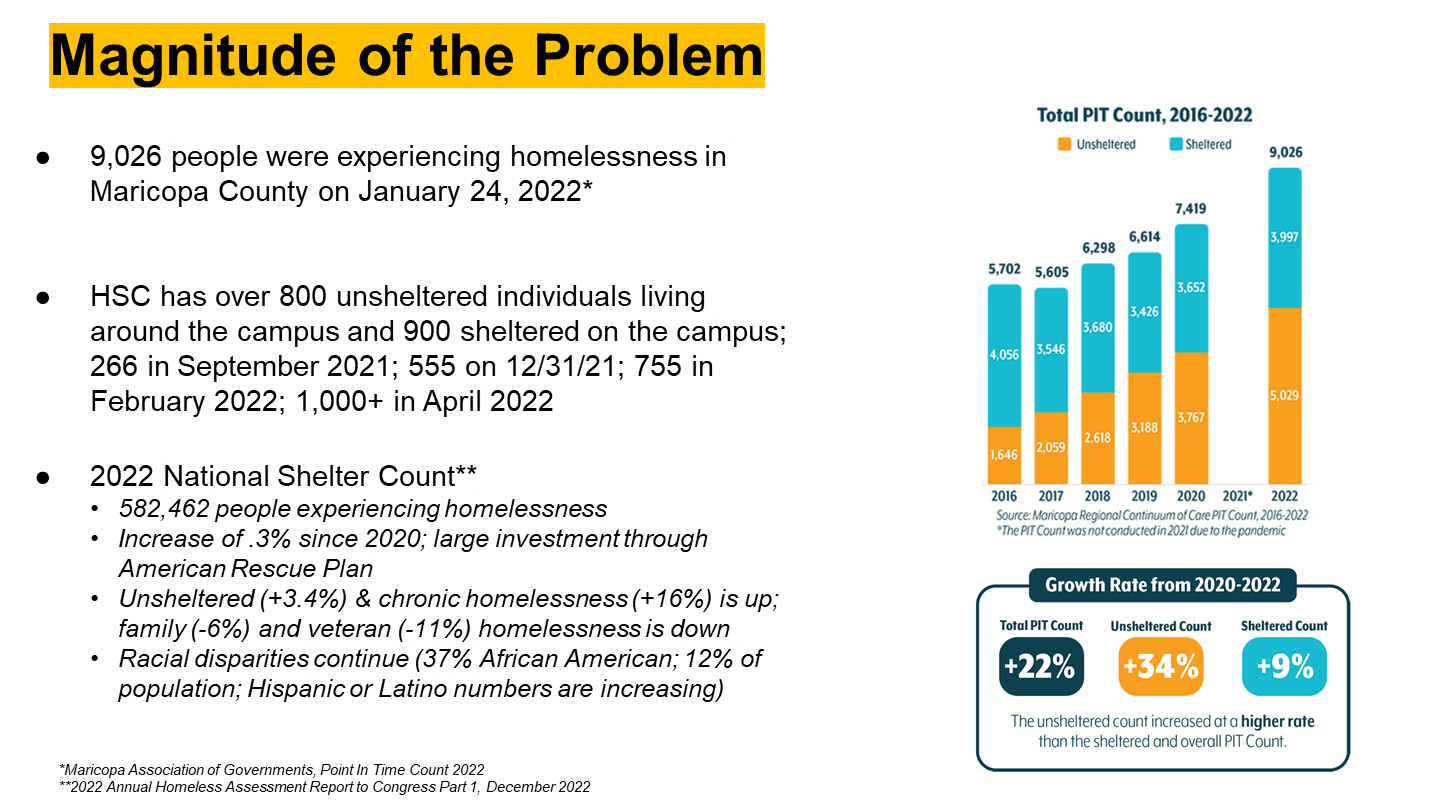 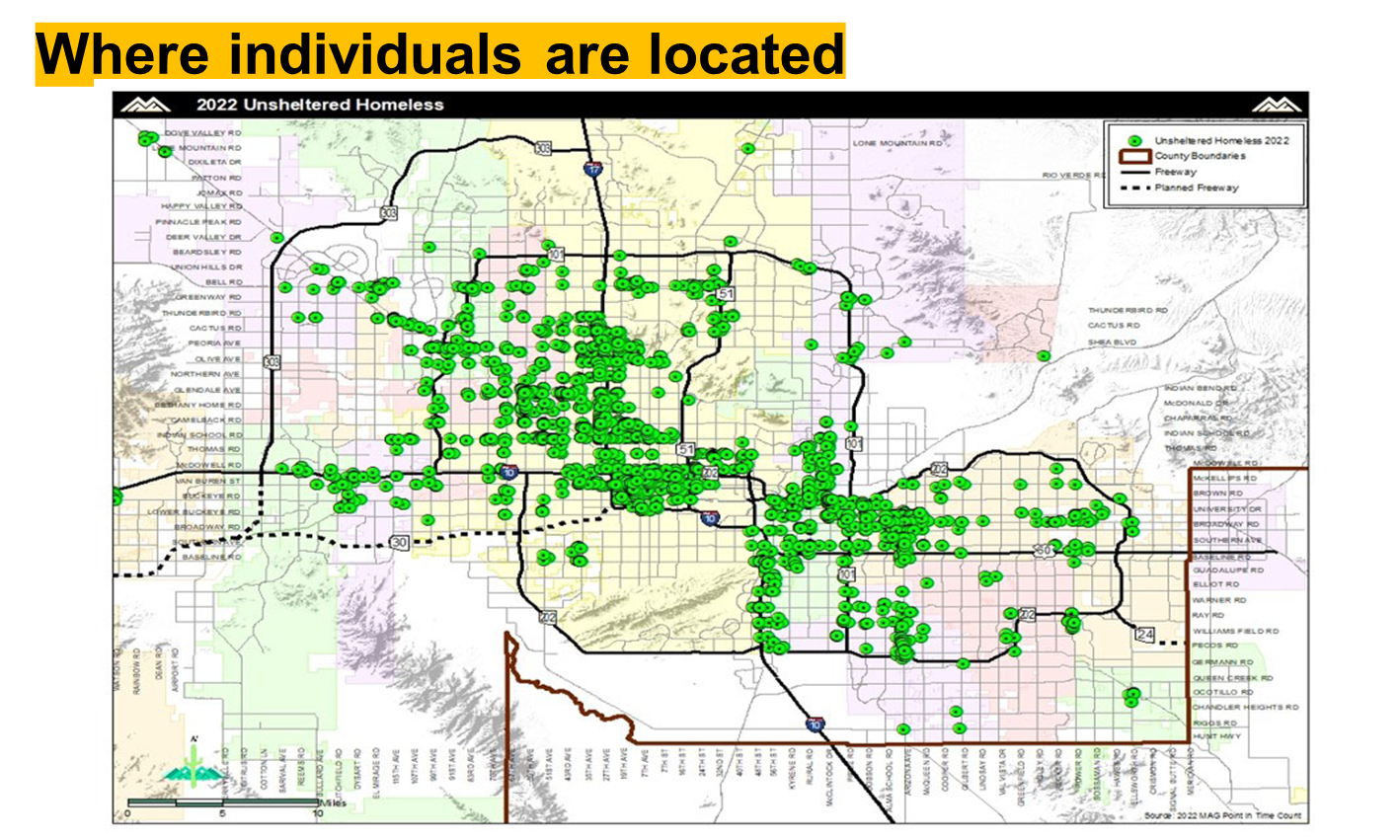 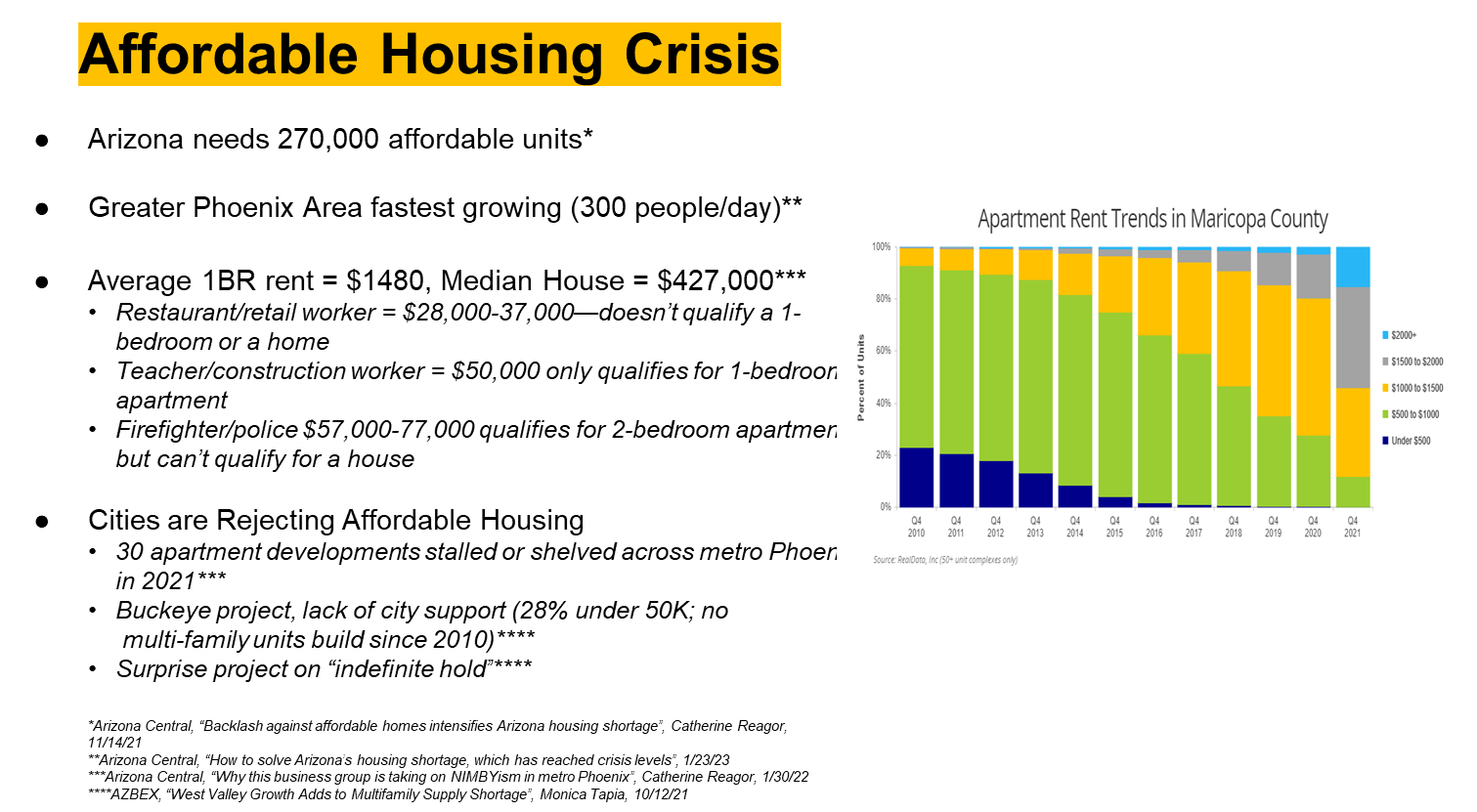 Purpose of Action Nexus
When it comes to ending homelessness, Maricopa County needs a backbone. Every  resource and service provider is essential but a larger integration effort is needed.

The Action Nexus:
Supplements rather than supplants.
Amplifies and boosts the existing work of other agencies and connects efforts.
Creates a “unified voice to end homelessness.”
Integrates the data needed to monitor impact and supports decisions and  resource allocations.
Is an action-oriented, inclusive, central coordination point and partner for the larger ecosystem.
Current Projects of the Action Nexus
BLM/CoCOON Project Shared Housing Project
Evaluator Services
Shared Housing Initiative
Oversee CBI Navigator Contracts with ASU
East Valley Home Sharing Project
City of Tempe HOPE Outreach Coordination
Helped to secure an additional $1.5M in philanthropic support to ASU
Lived Experience Advisory Council
Work with over 40 community-based organizations
Arizona Town Hall on Homelessness in 2022
Statewide Affordable Housing Media Campaign (Home Matters)
Continue to Facilitate Projects With Faculty/Students
Service learning for SWU 394
Coding for Good Class CPP494
EPICS students refillable water bottle project
Global Reserve camping toilets
Social Determinants of Health Study
Liaison With Interns on Human Service Campus (29 to date)
16 partner agencies serving over 6,500 unduplicated individuals/year

$40,000 in scholarships offered to ASU students/year

Membership/Information Sharing Through:
Regional Collaborative on Homelessness 
Solari Advisory Council
Phoenix Community Alliance
Greater Phoenix Leadership
East Valley City Managers Committee on Homelessness
Rental Assistance Collaborative (AZ Bar)
Homeless to Housing Roundtable (AZ DOH)
Homelessness Efforts Funding Roundtable (AZ DOH)
VSUW Quarterly Meetings and Stakeholder Groups
MAG Continuum of Care
Coordinated Entry
HSC Community and Campus Meetings
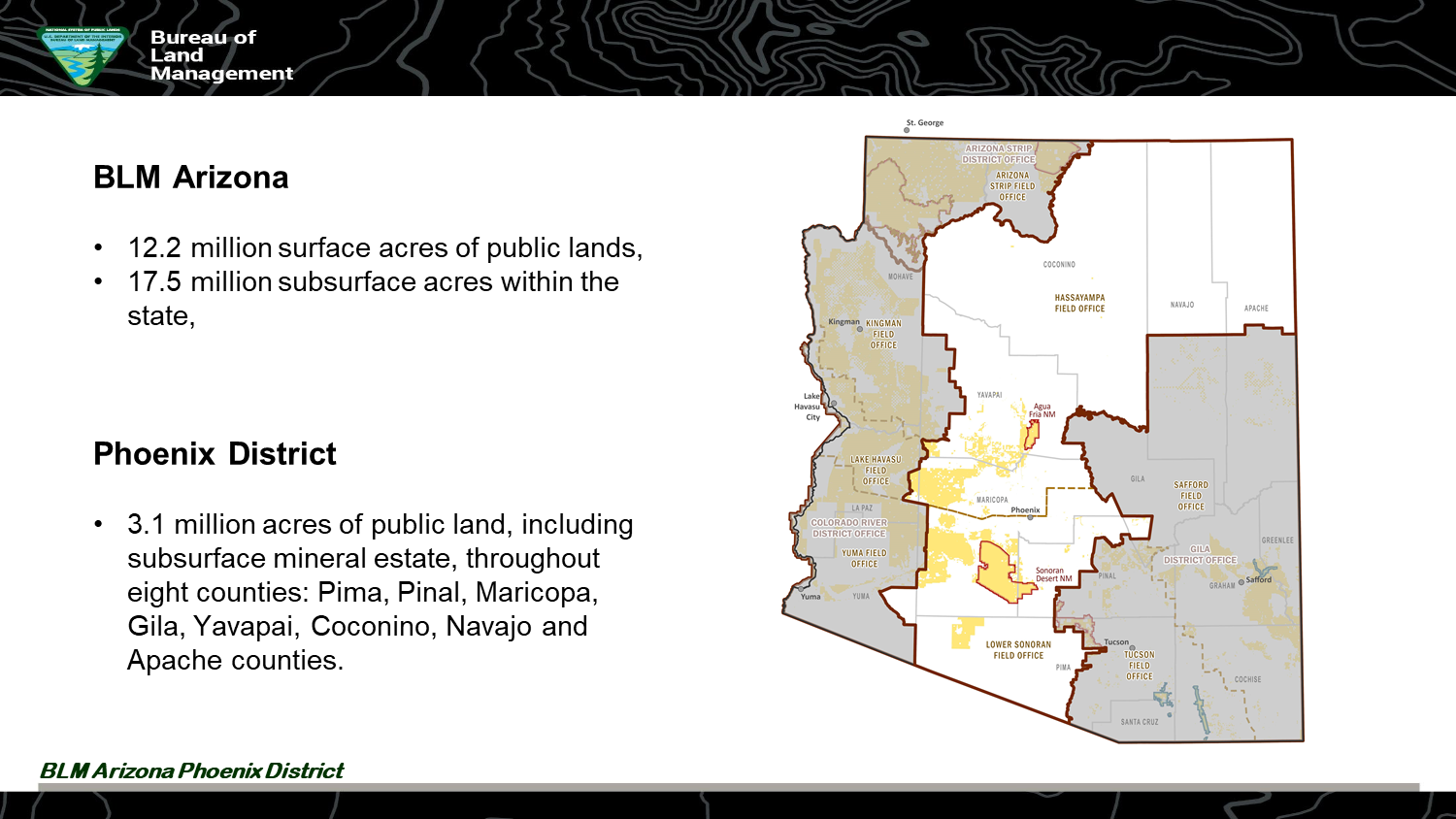 How can we collectively and collaboratively use the public land available to create unique solutions for our unsheltered/unhoused neighbors?
The Bureau of Land Management partnered with the ASU Action Nexus to develop a model for a community that could:  
Develop initial project guidelines and plan to inform the development of the model
Identify key stakeholders and potential partners, including local service providers, grass roots organizations, and individuals with lived experience. 
Identify key needs to shape the healing community
Develop an initial project outline and scope
Community Organizations Involved Include:
Arizona Alliance for Community Transformation
Arizona Housing Coalition
Arizona Housing, Inc.
Army Corp of Engineers
Basic Mission
Dou-Bro’z
Family Involvement Center
From the Ground Up
Human Services Campus, Inc.
Maricopa Association of Governments
Maricopa County
Mass Lib AZ
Native American Connections
Neuro Strategies
Onward Hope, Inc.
Our Sister, Our Brother
Phoenix Rescue Mission
Poder in Action
Social Centric Institute
St. Vincent de Paul
Valley of the Sun United Way
Vitalyst Health Foundation
Guiding Principles of CoCOON
Create innovative and lasting solutions to provide healing for the unsheltered and unhoused
Create equitable systems without actual or perceived barriers to access support
Will require radical innovation and risk to create this new system
Increase access for as many people as possible
Low barrier to entry - the target population(s), and comments received through public input, may influence which barriers need to be addressed
Listen to people with direct lived expertise (experience)
To inform or influence systemic changes
Push it beyond a willingness – dedicated and demonstrated actions
Demonstrate capacity to be able to operate in the various values we discuss
Have leadership with lived expertise
Guiding Principles of CoCOON (cont.)
Reduce & eliminate race and health disparities that perpetuate unsheltered/unhoused
Reparative approach to the work, ensuring all remains diverse, equitable, & inclusive
“Meet people where they are” → for example, options for people to sleep outdoors or in structures, this approach impacts how all will be designed etc.; not determined by current system and processes
Provide access to a diverse set of public and support services
Demonstrate commitment to continuous quality improvement (CQI) integrating feedback of all project partners (those with lived experience, community partners, etc.)
Target Population of CoCOON
Due to the size of available parcels, different populations could potentially be served in the same space
Potential populations to be served include:
Single adults (all genders)
People with pets
People who prefer to live in tents/camping style
People choosing to live a nomadic lifestyle
Families (with or without children)
People dealing with substance abuse
Formerly incarcerated
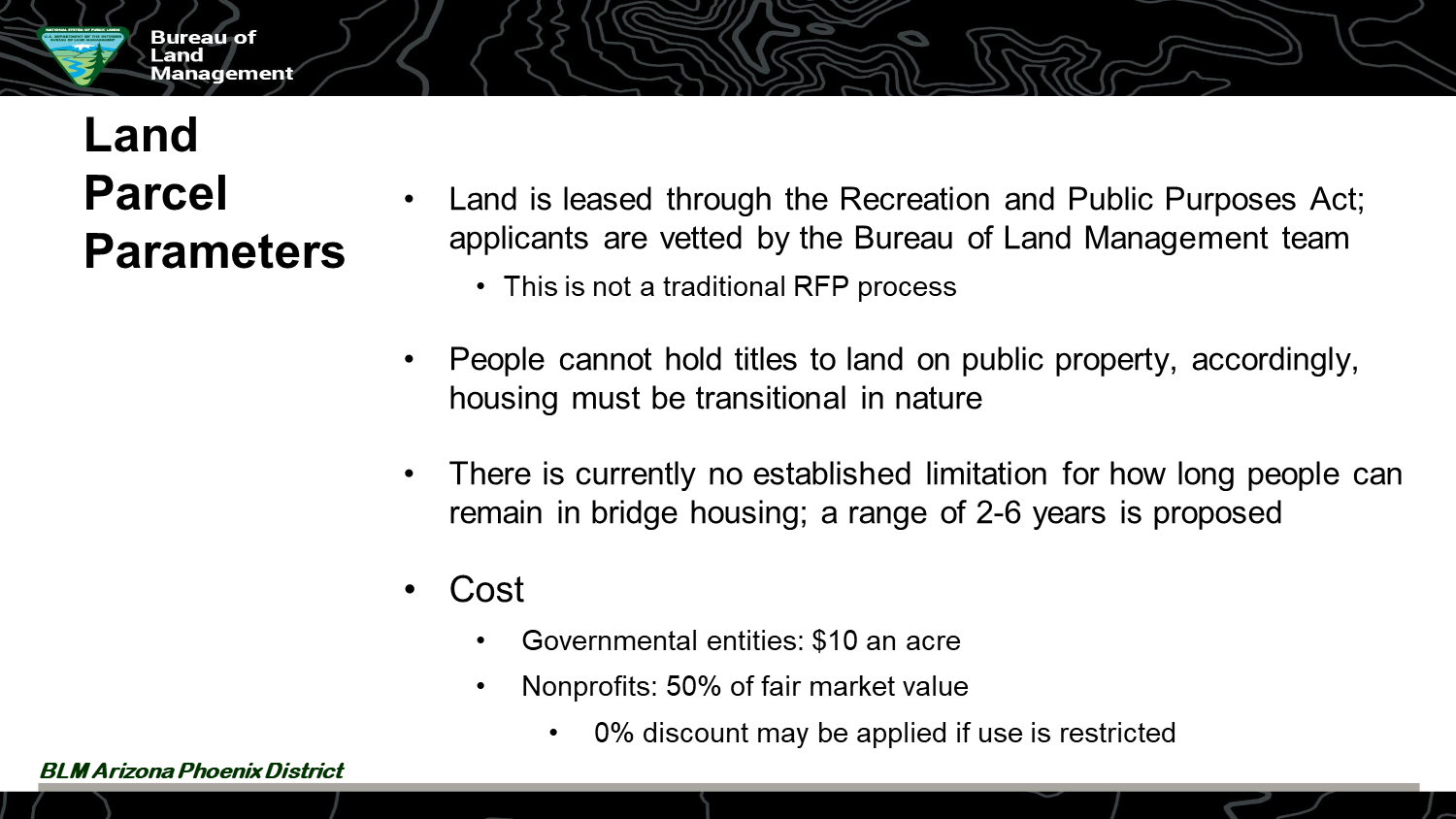 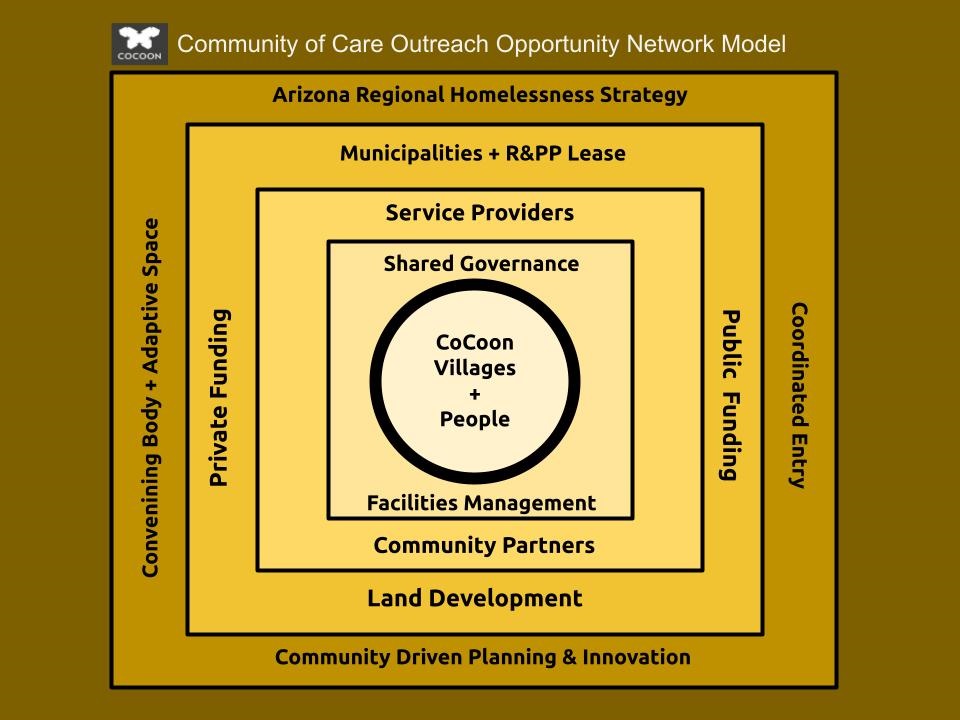 Pre-Application meeting
Parcel, Process, Challenges, Expectations.
Plan of Development
Design roughly 30%
Focused on limiting damages to existing resources
Prepare National Environmental Policy Act Report
Environmental Site Assessment
Appraisal and Bond if applicable
Mineral Potential Report
Notice of Realty Action
Classifies and segregates land for use
Lease signed or Patent issued after offering. 
Compliance and Inspections
For more information about CoCoon:
Leon Thomas	    		      Shana Ellis
l70thoma@blm.gov	   OR	      shana.ellis@asu.edu
(623) 580-5600			      (480) 390-8216